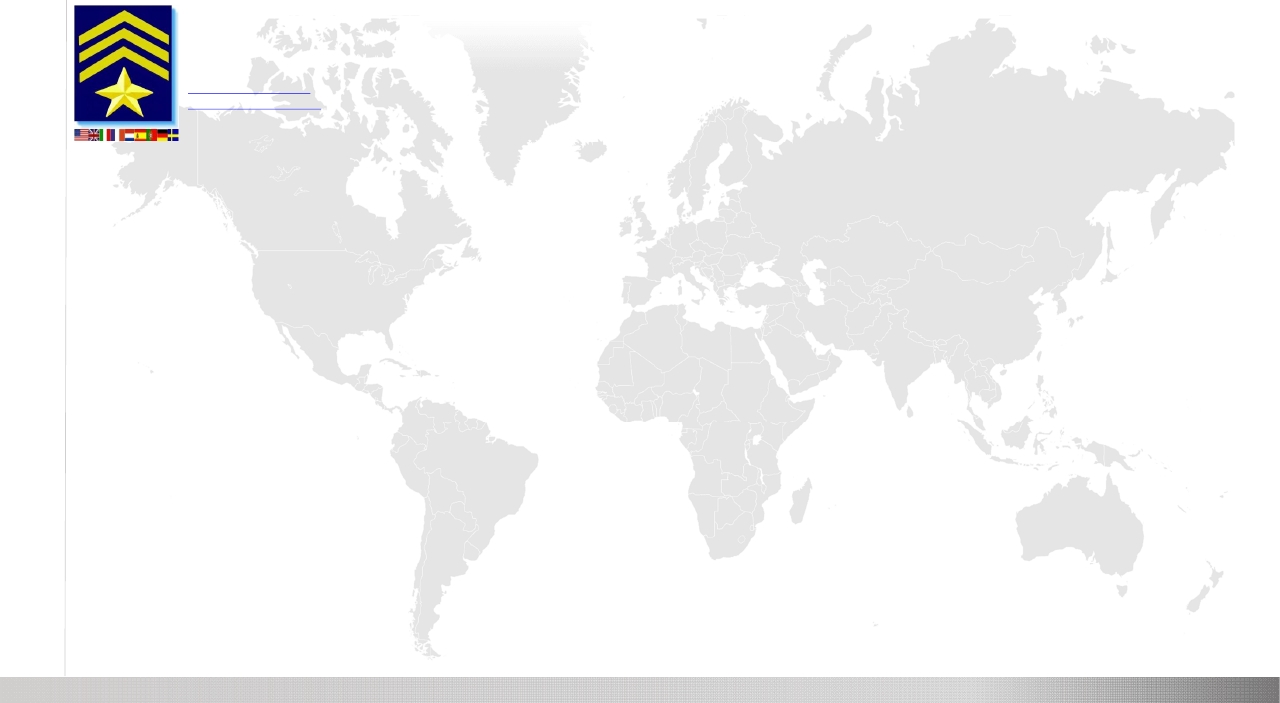 SAR Technology Inc.
5268 Sprucefeild Road West Vancouver
B.C., Canada, V7W 2X6
http://sartechnology.ca
sartechnology@telus.net
Phone: 604 921-2488
Fax:      604 921-2484
INCIDENT COMMANDER PRO' V8
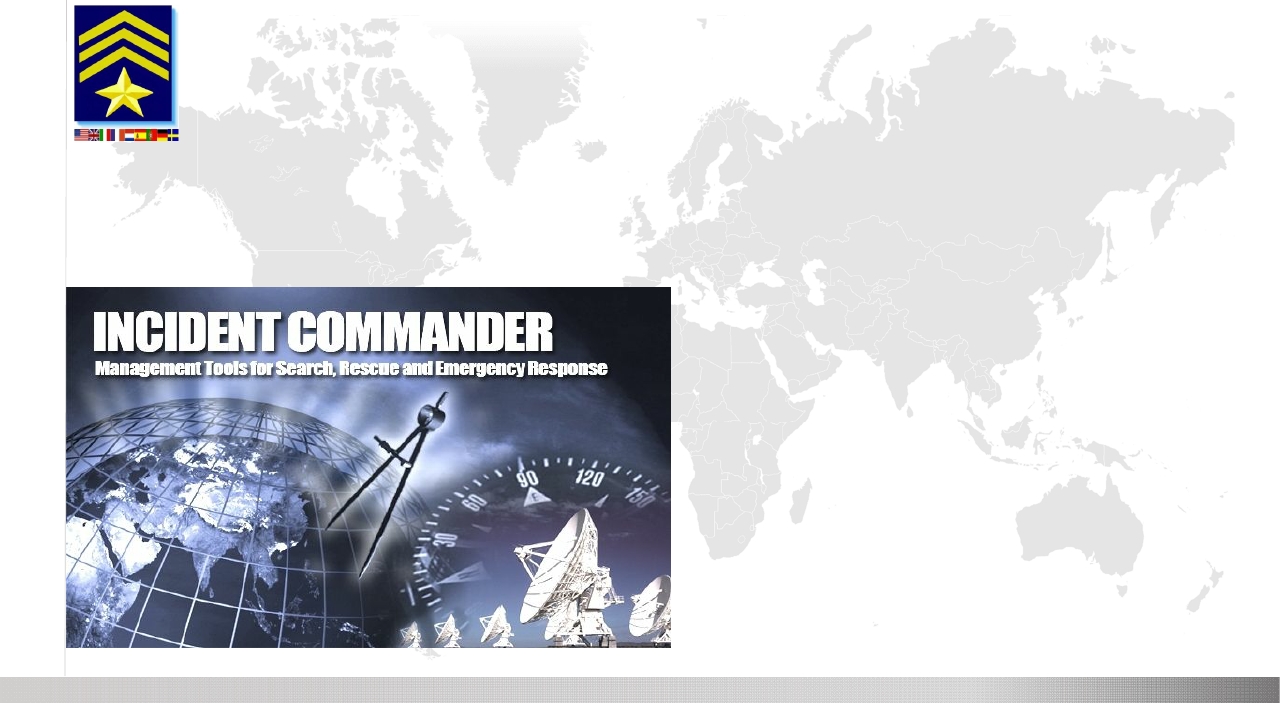 PREMIER SOFTWARE FOR
			SEARCH | RESCUE | SAFETY
			SECURITY | EMERGENCY  RESPONSE




		GIS Mapping  |  Mobile Tracking  |  GPS Plotting  |  Message Alerts

	Global Earth Tools  |  Smartphone Tracking  |  GPS Radio Tracking

Coverage POD Calculator | Data Import Export | Expanded Database


































Manage Search, Rescue & Emergency missions!


Plan and Protect People and Infrastructure.


Real-time Satellite Tracking of  People & Equipment.


Local and Remote Messaging, including SOS/Help.


Monitor Responder Safety: Tracking & Messages.


Real-Time 'Live' Mission Maps & Status Displays.


Seamlessly Manage People, Information & Resources.


Create Response Plans for Immediate Activation.


Integrated Planning Information, Data & Images.


Enhanced Network-Capability for Multi-Users.


Extensive Reporting, Importing and Exporting.


Familiar NIMS / Incident Command structure.
SAR Technology Inc
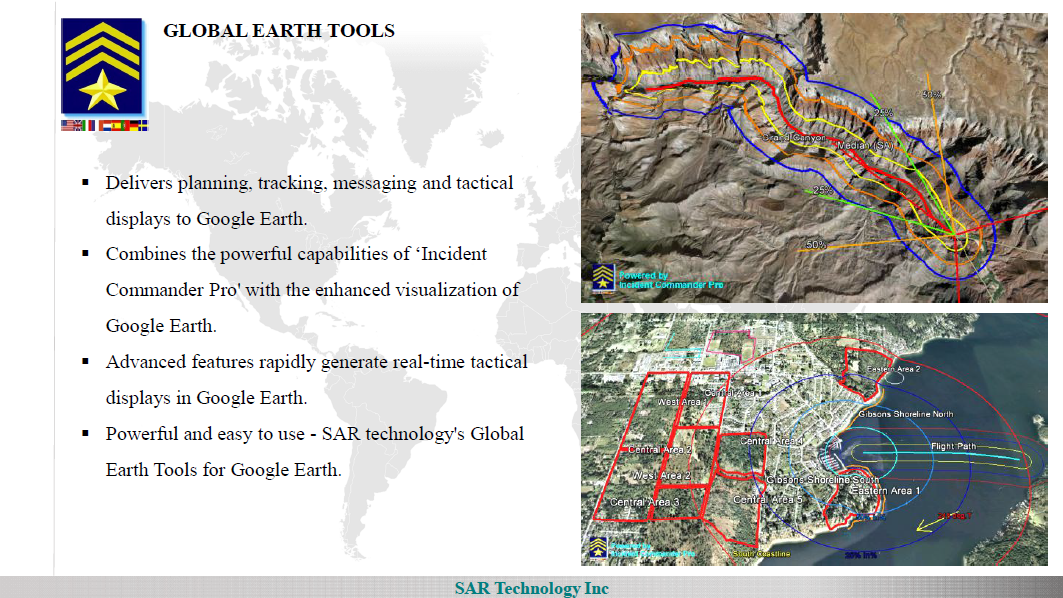 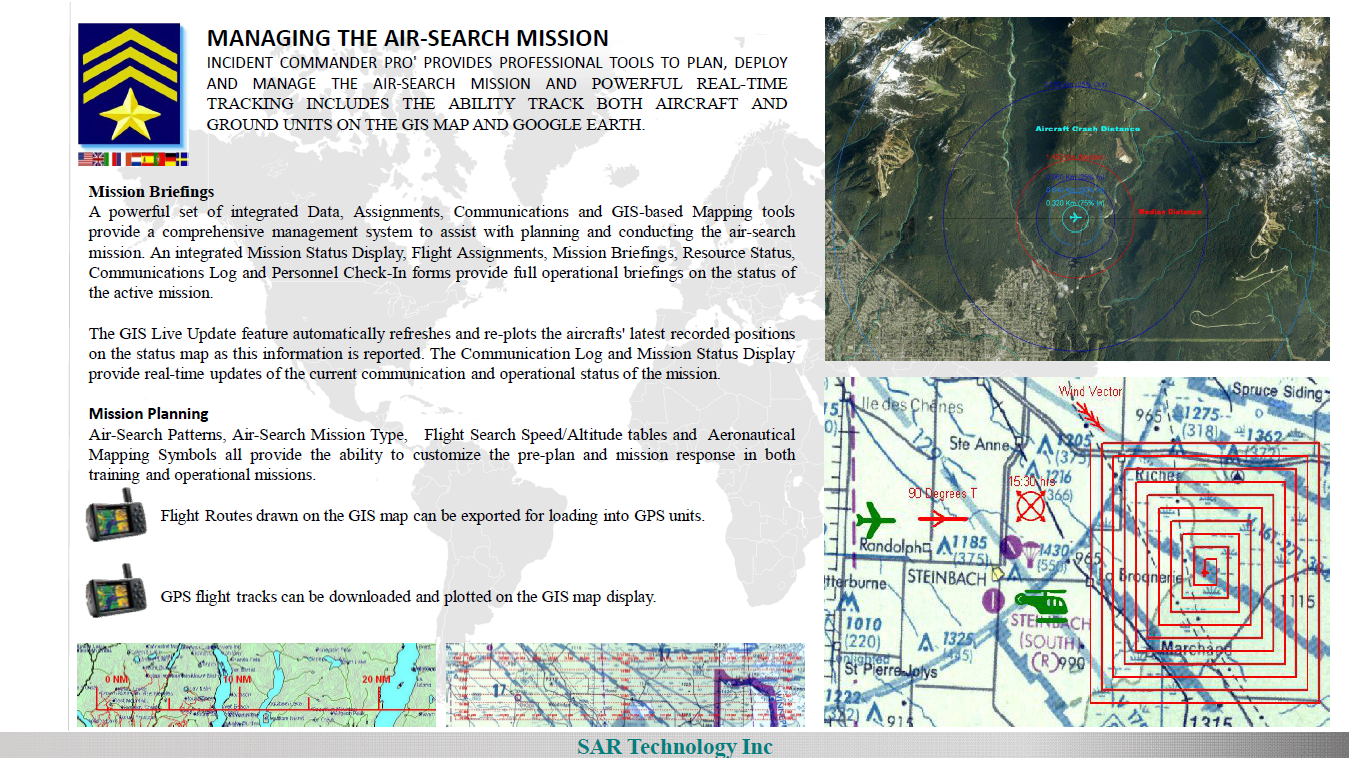 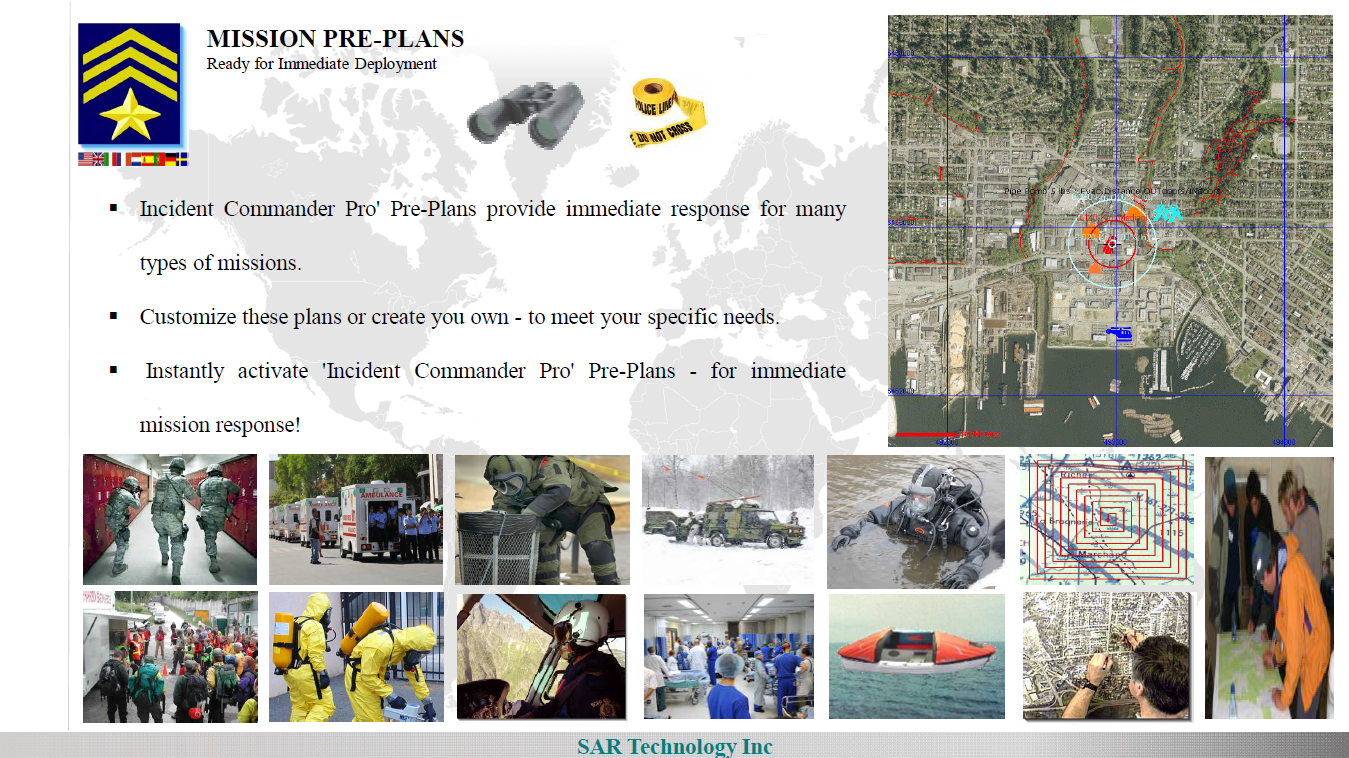 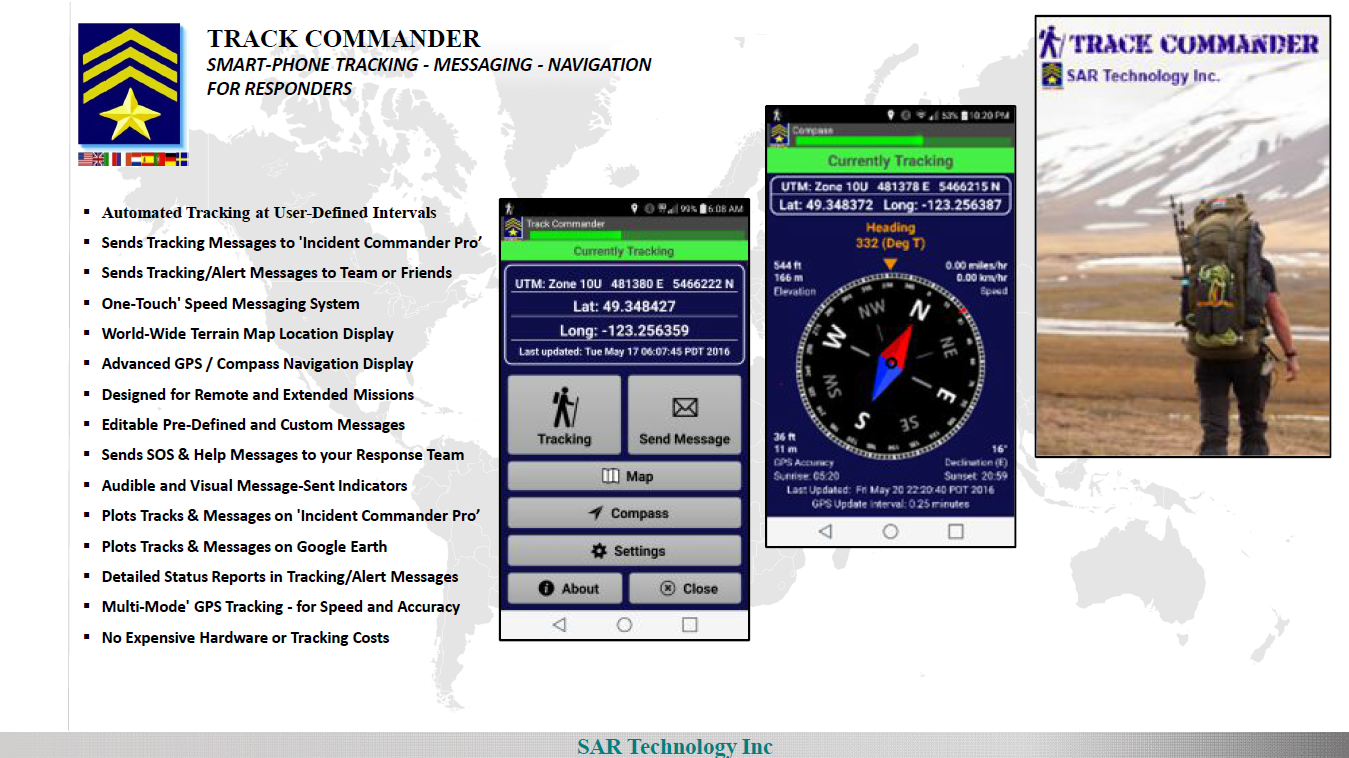 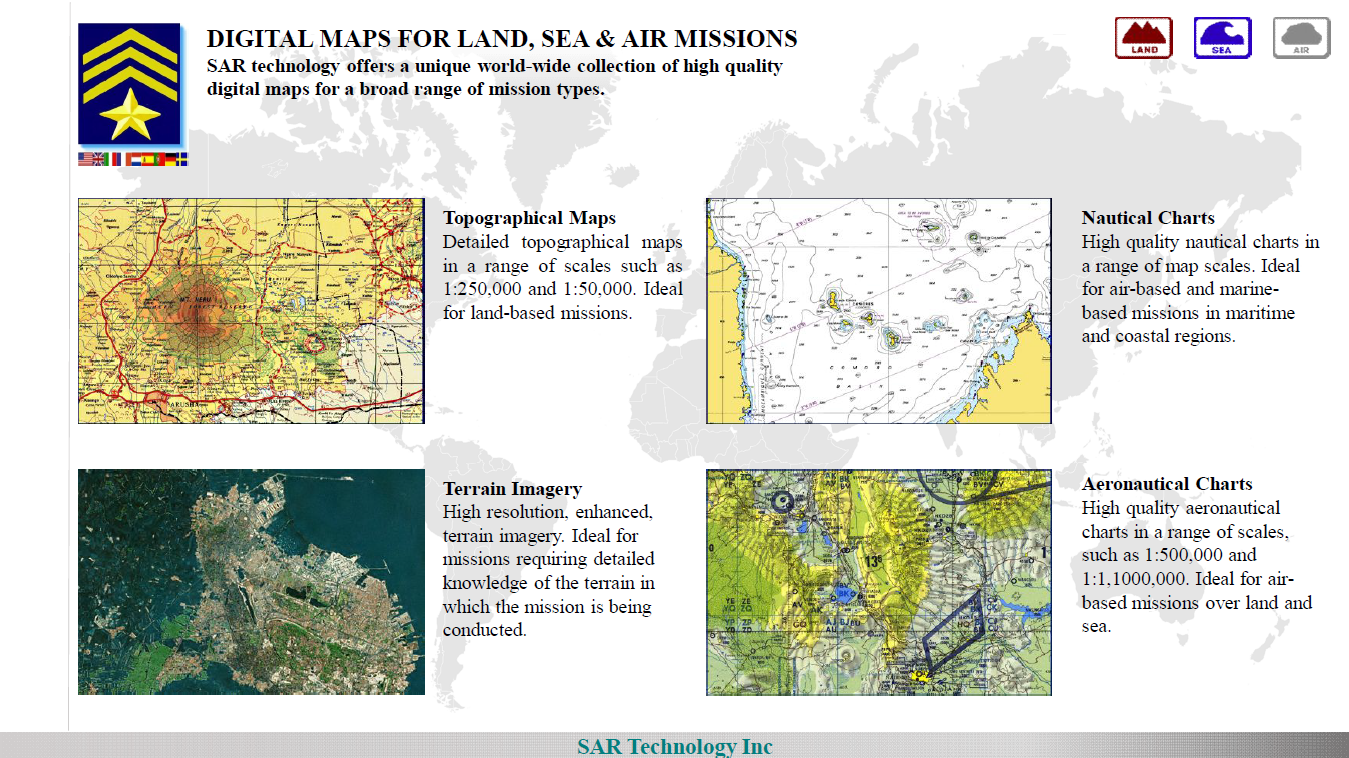 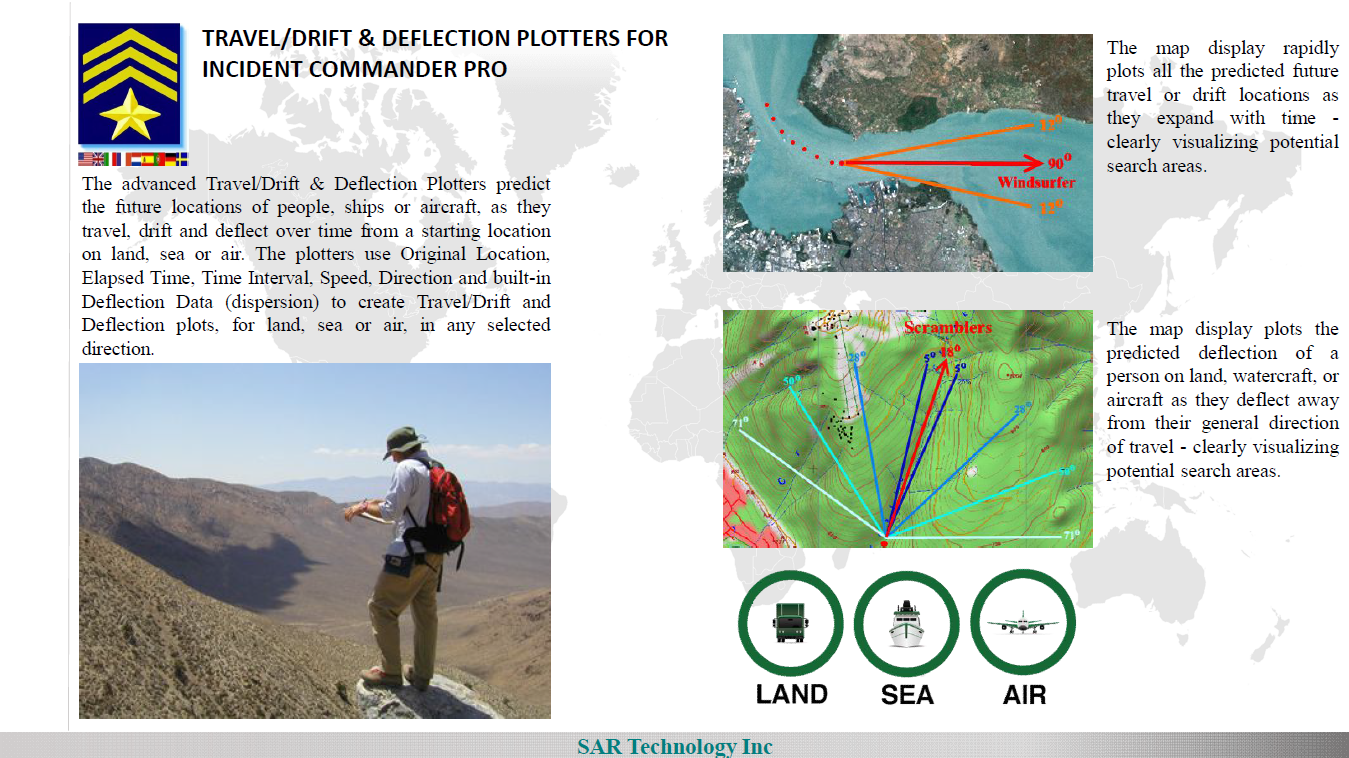 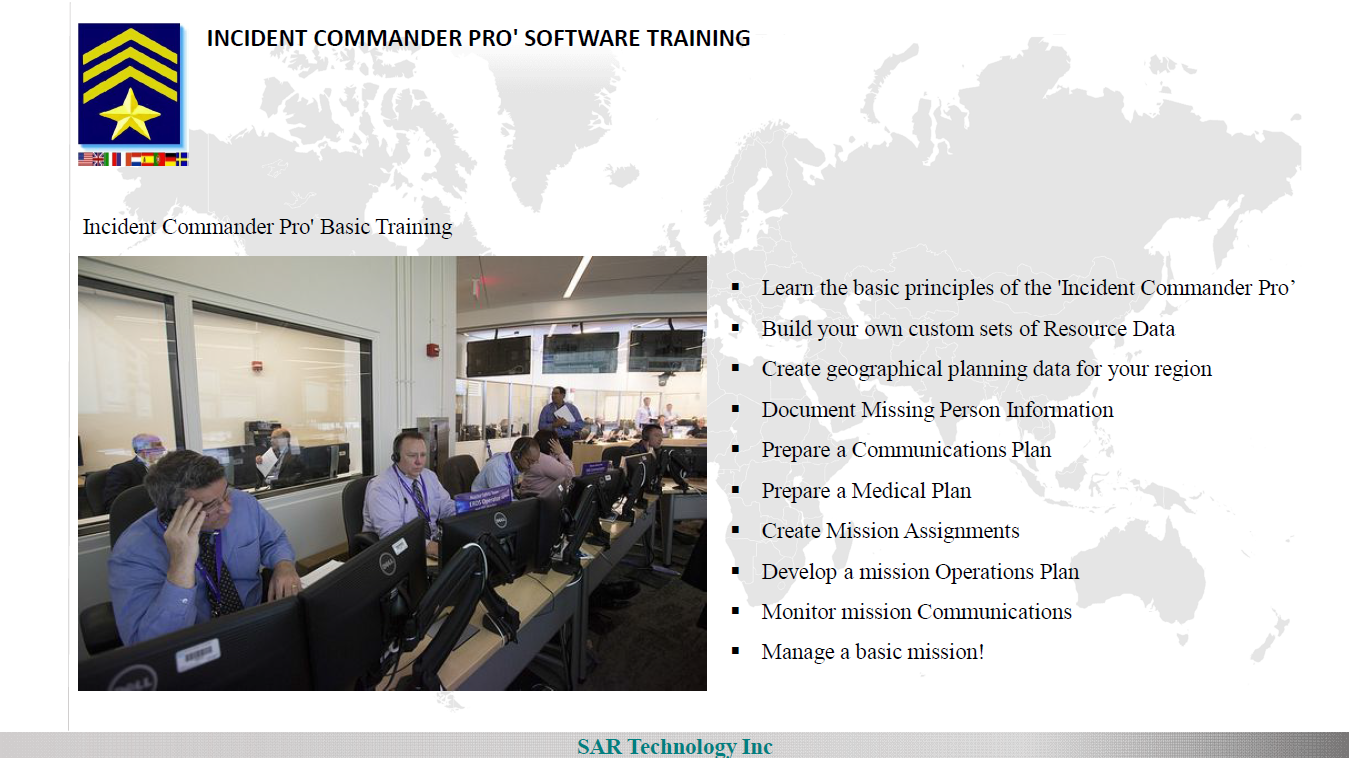 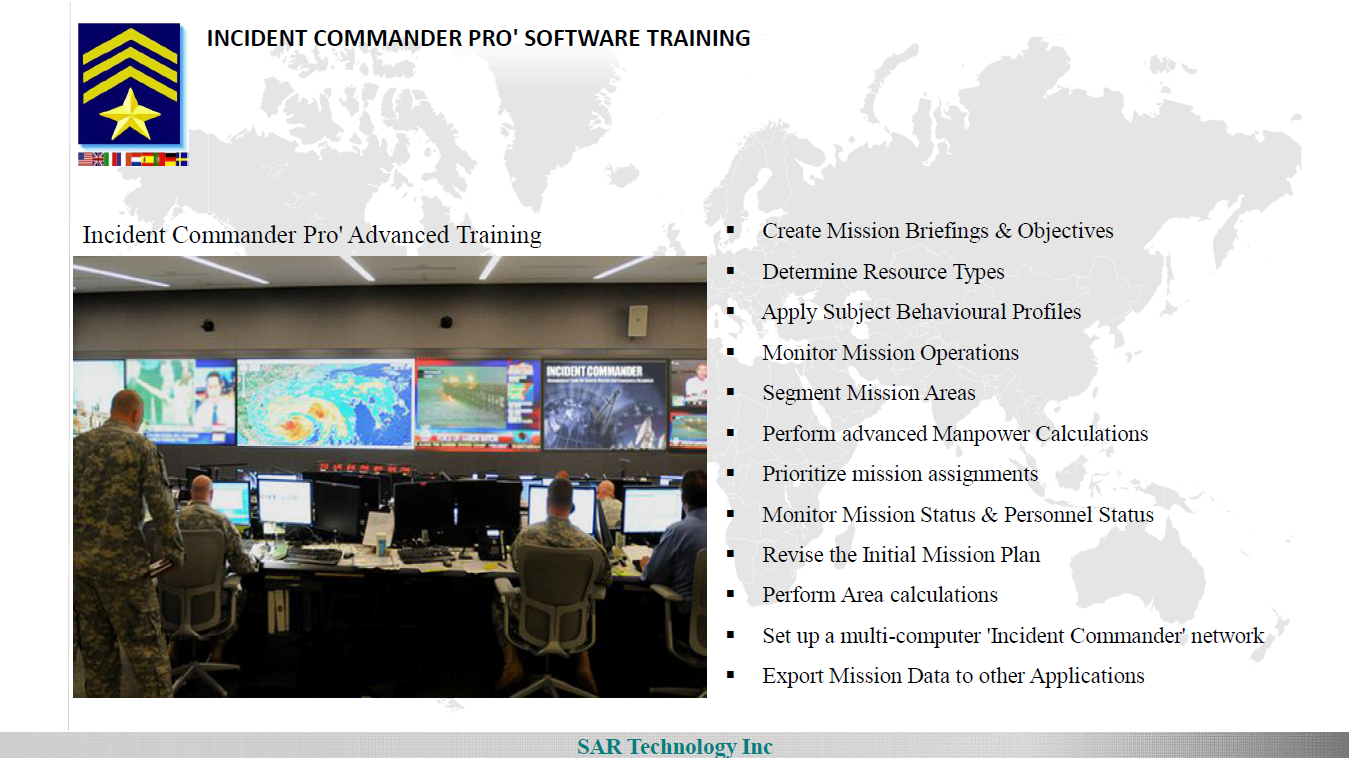 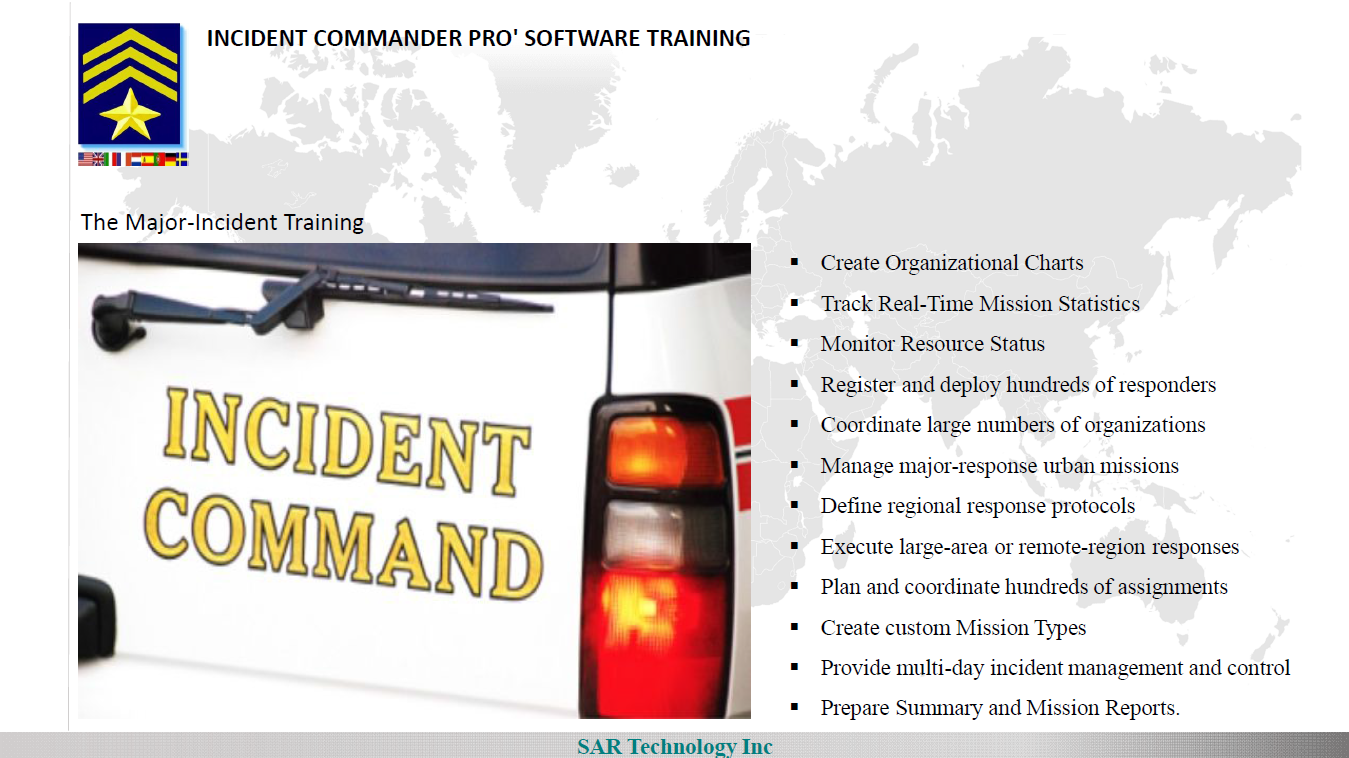 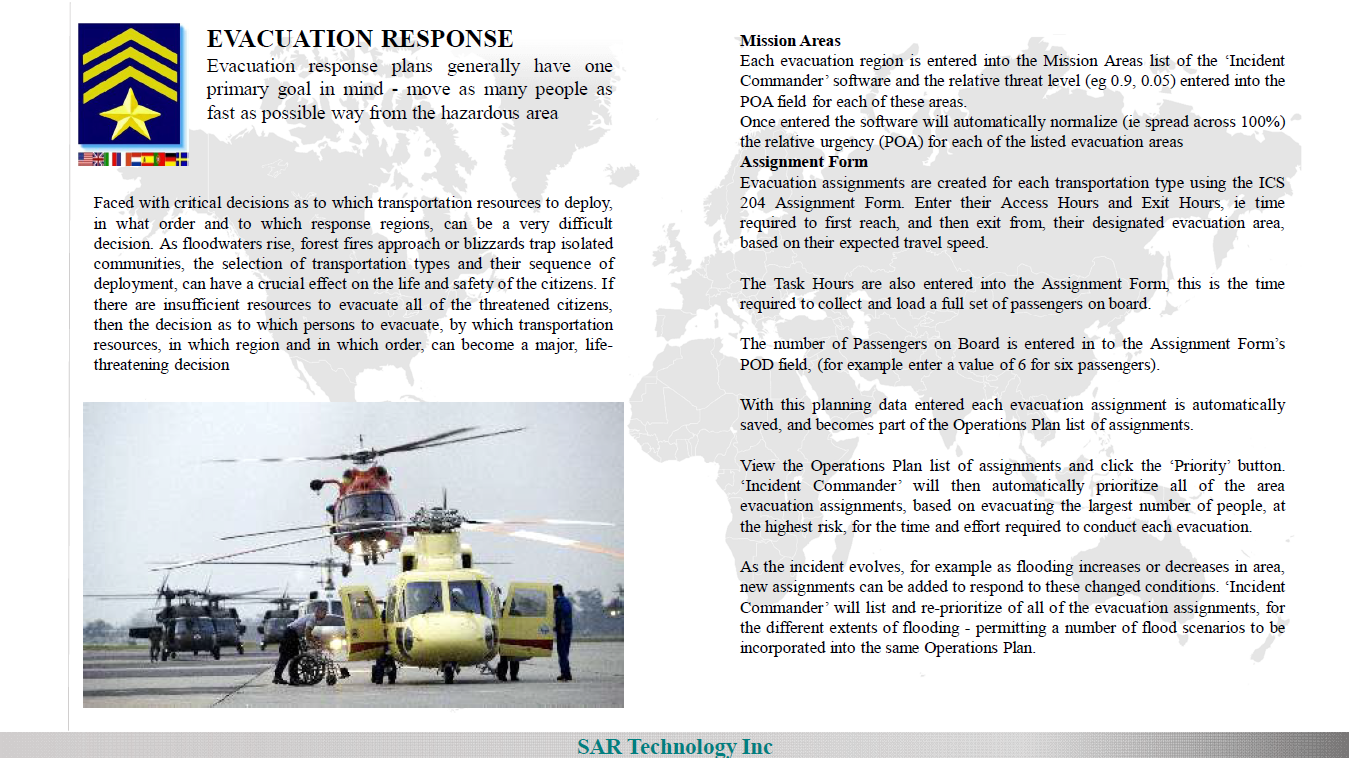 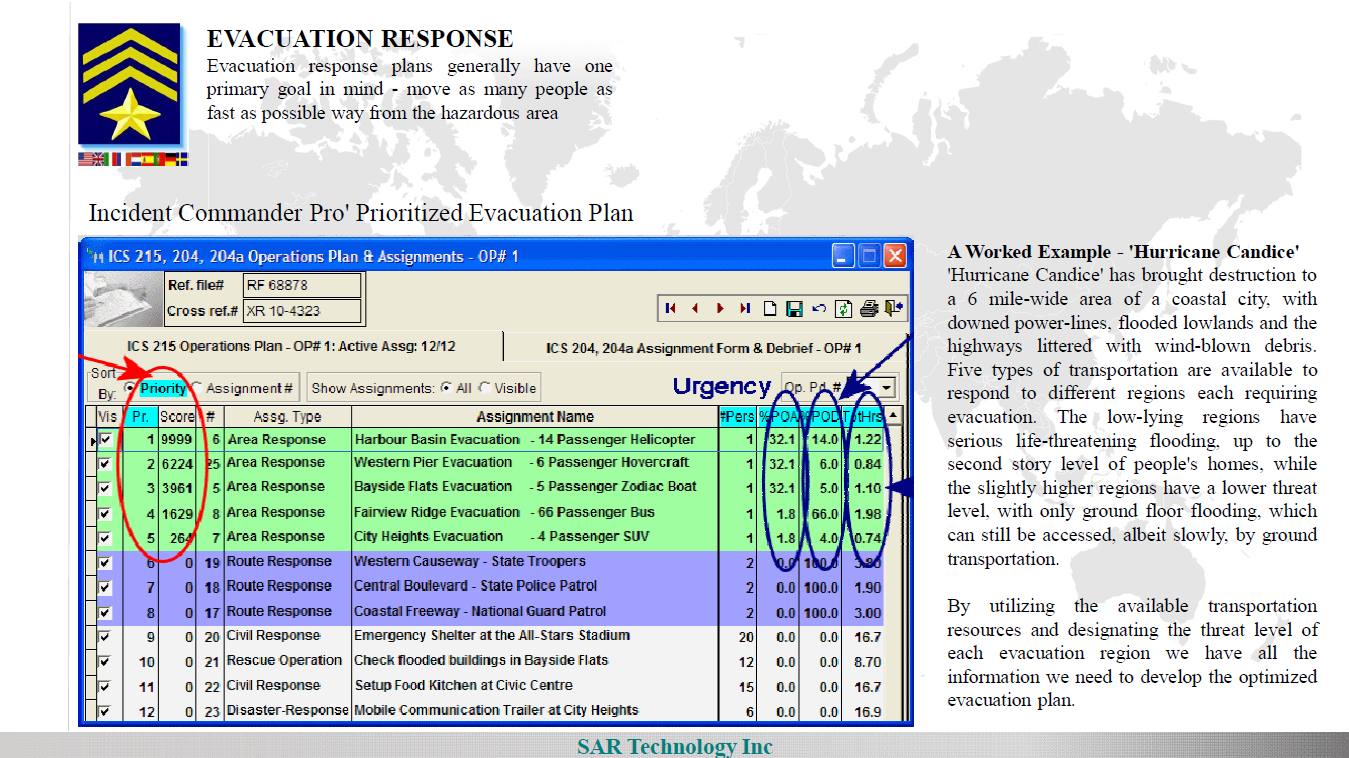 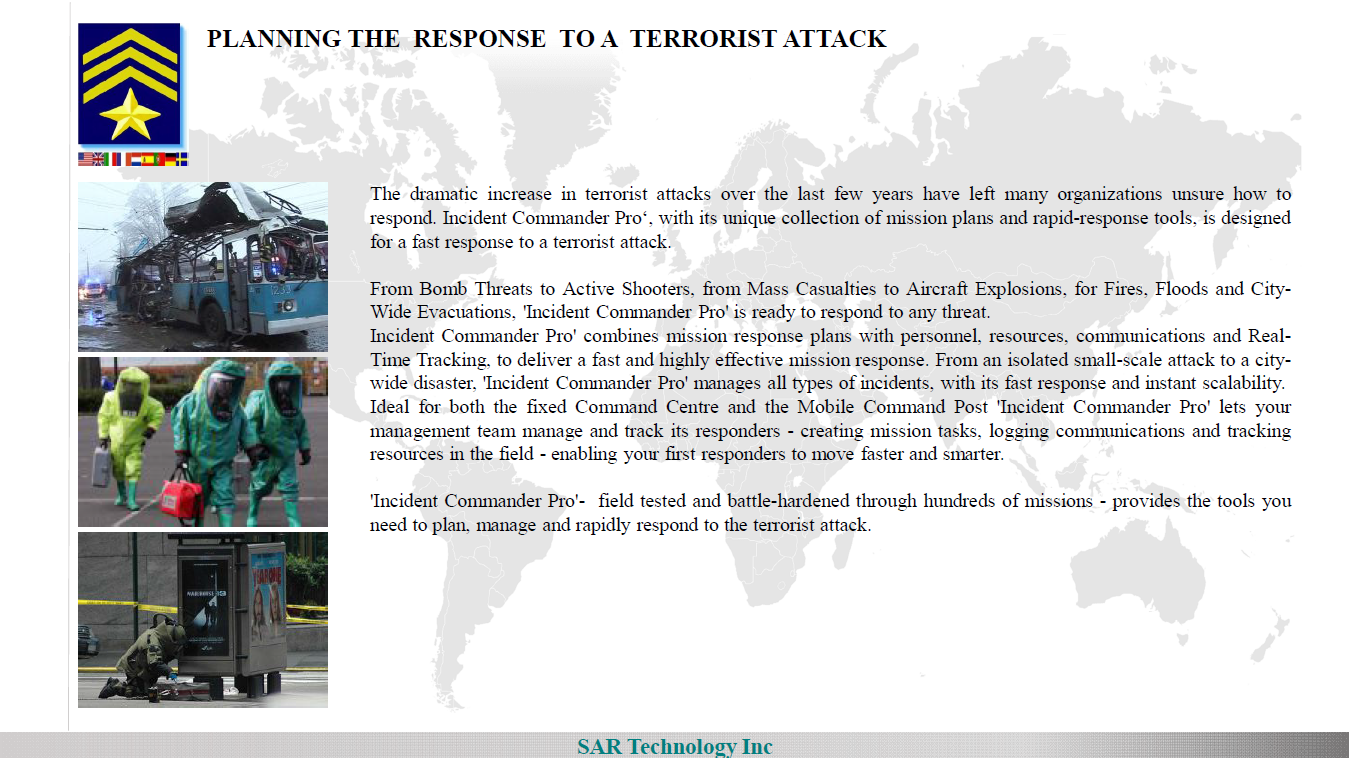 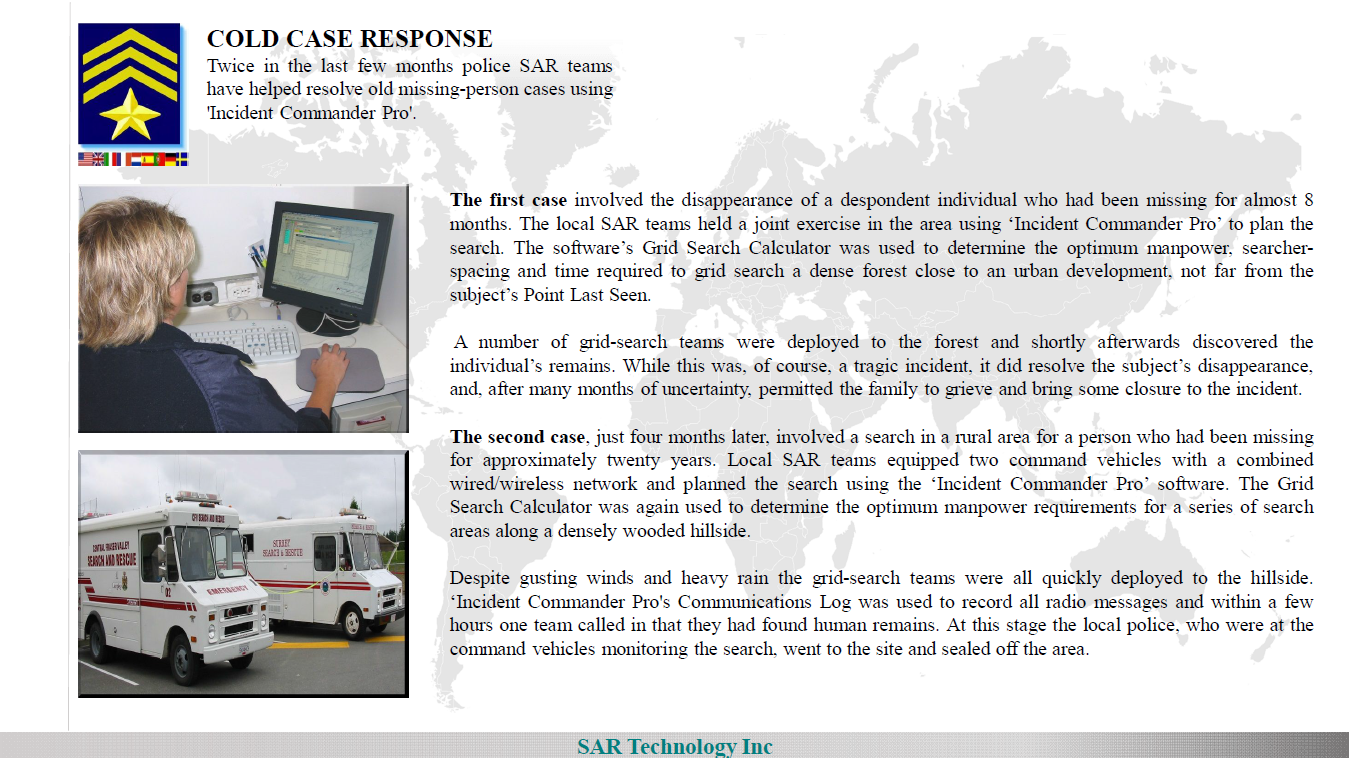 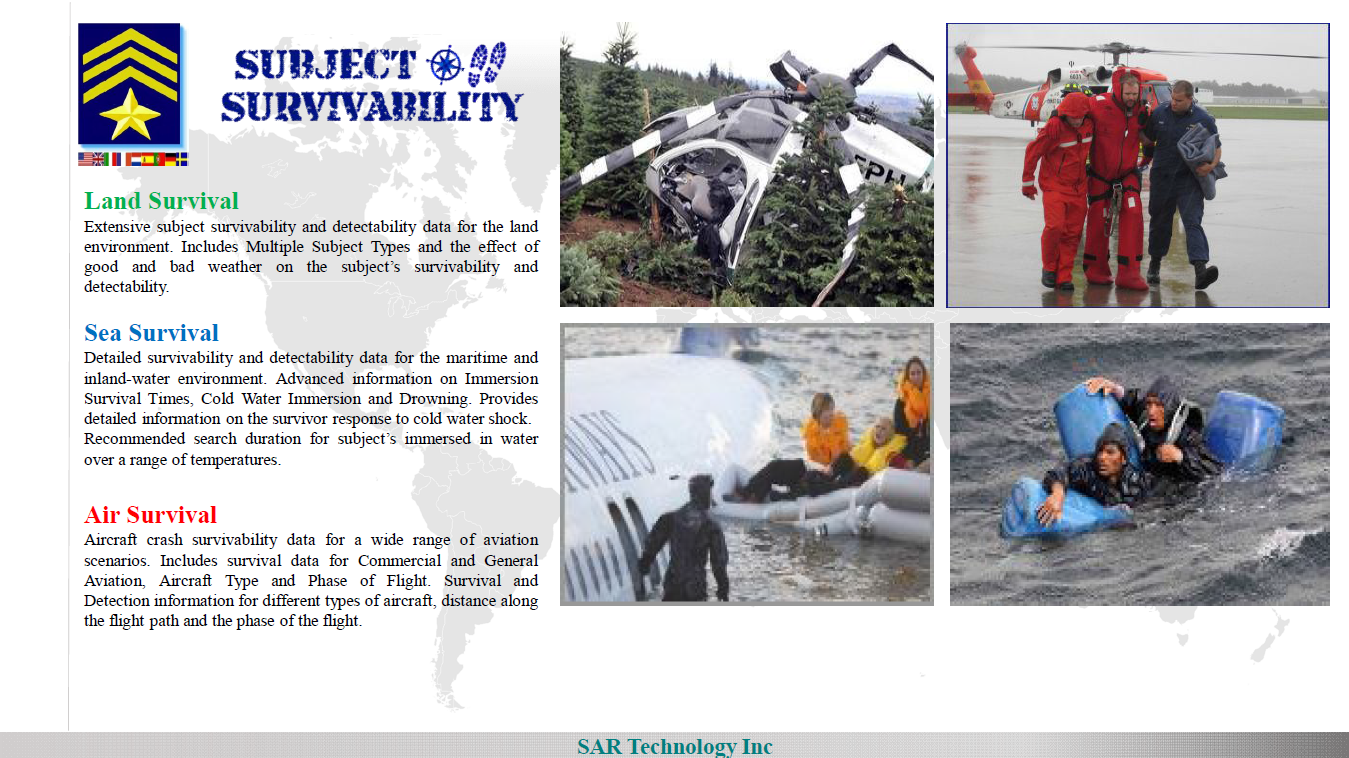 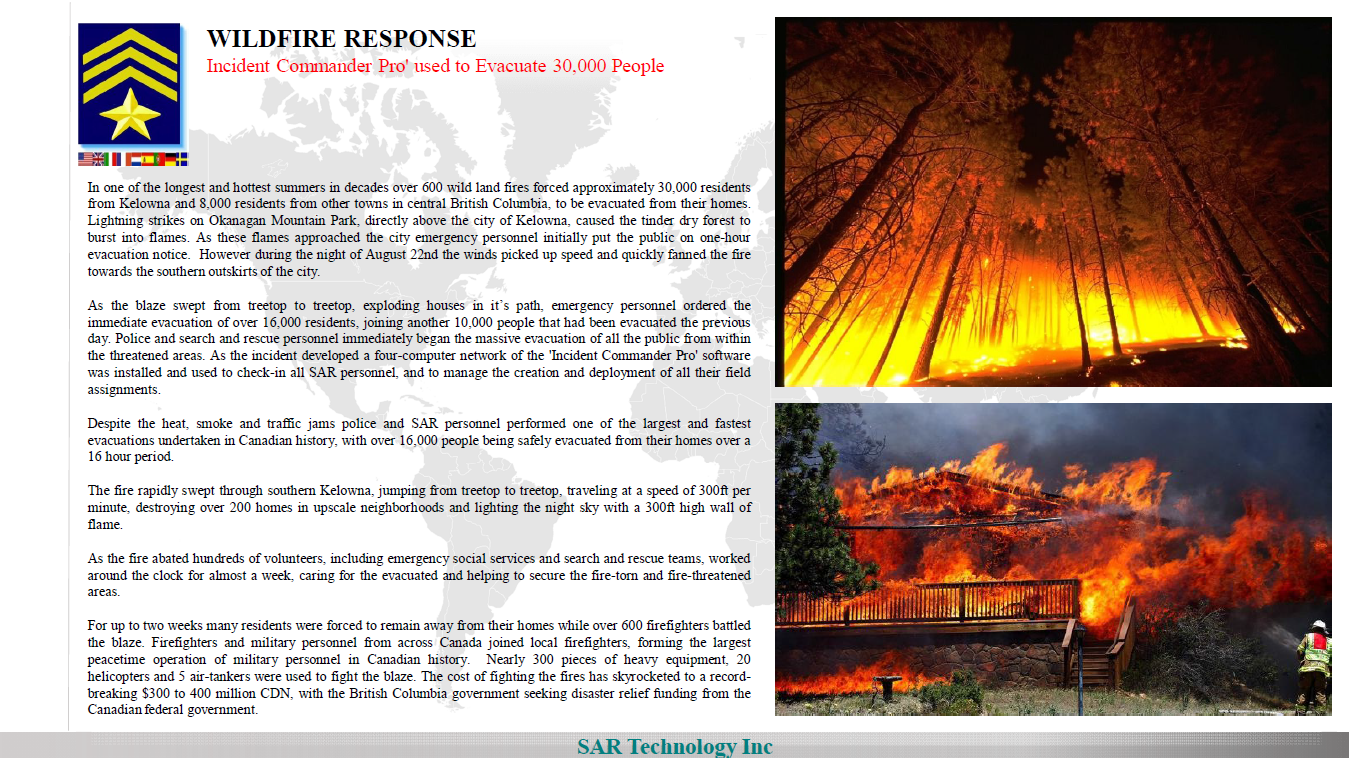 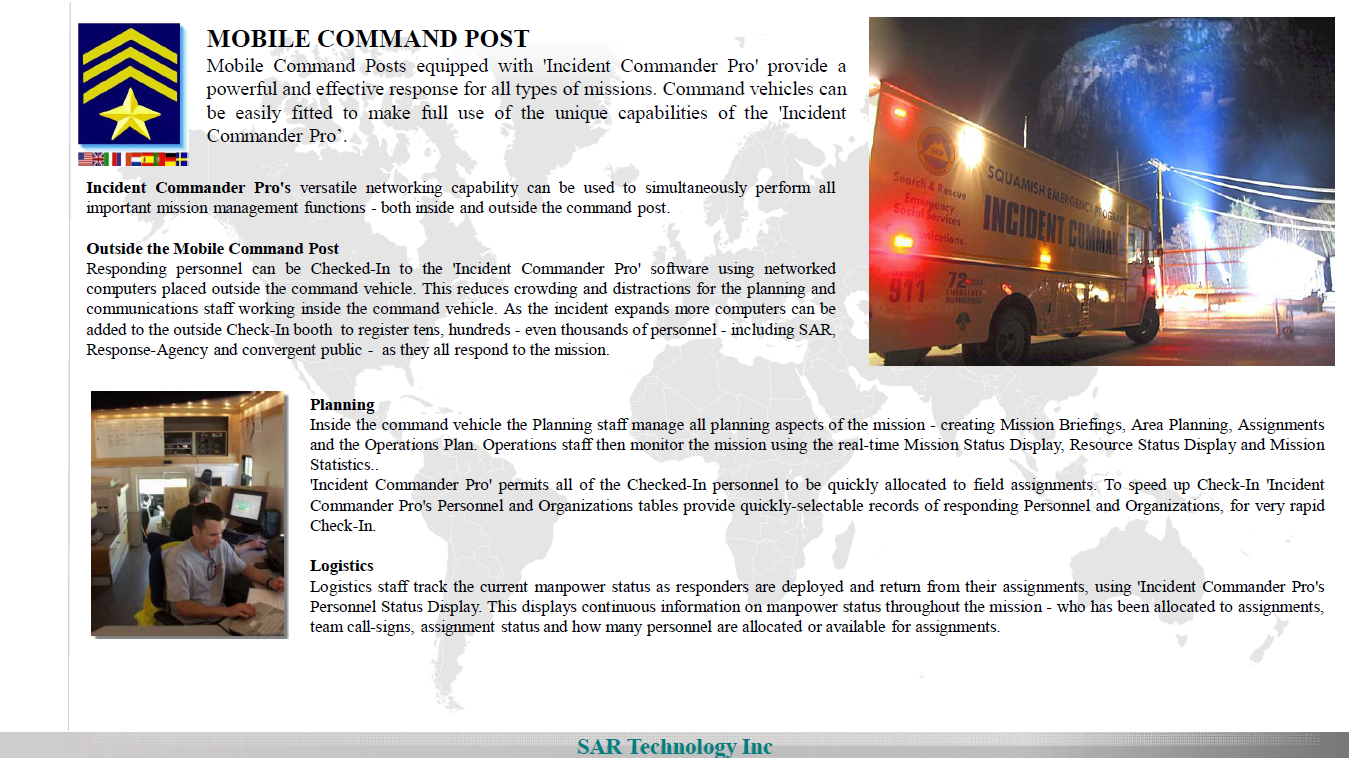 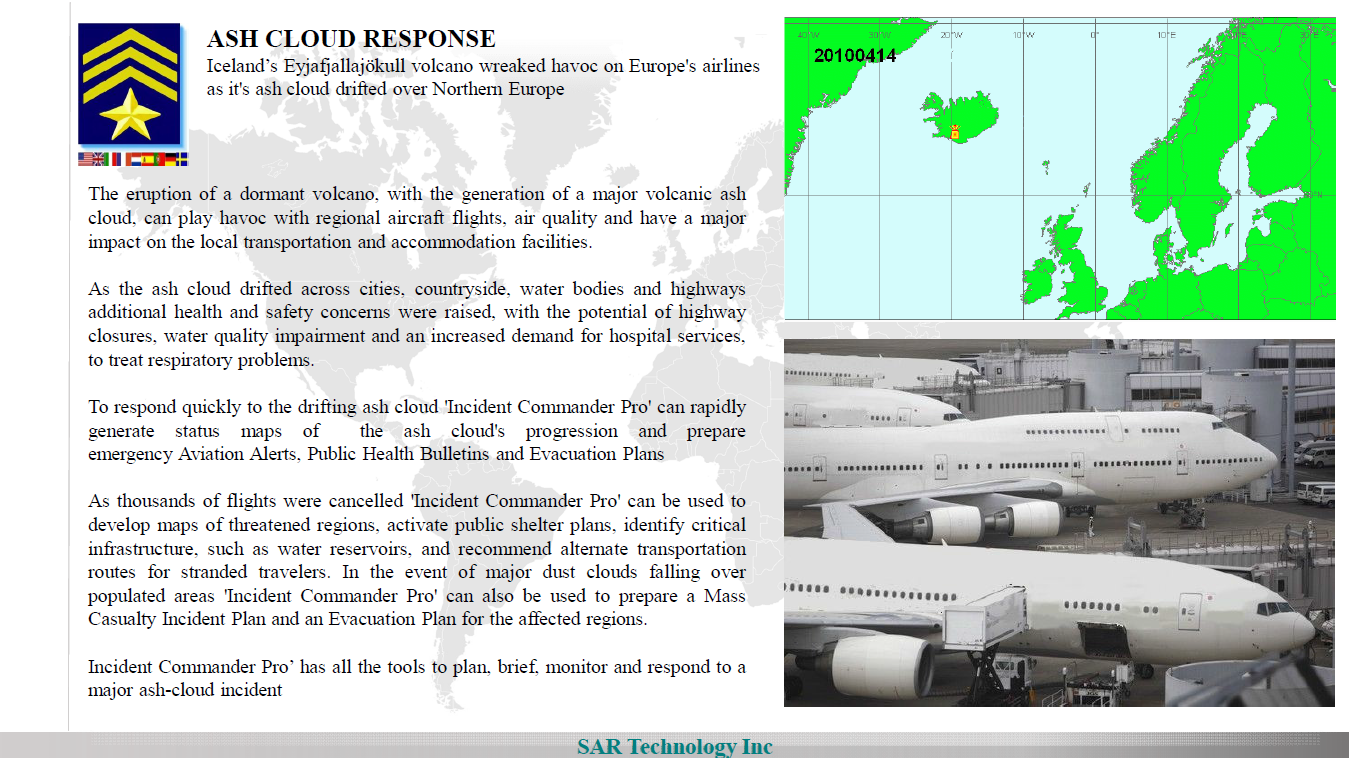 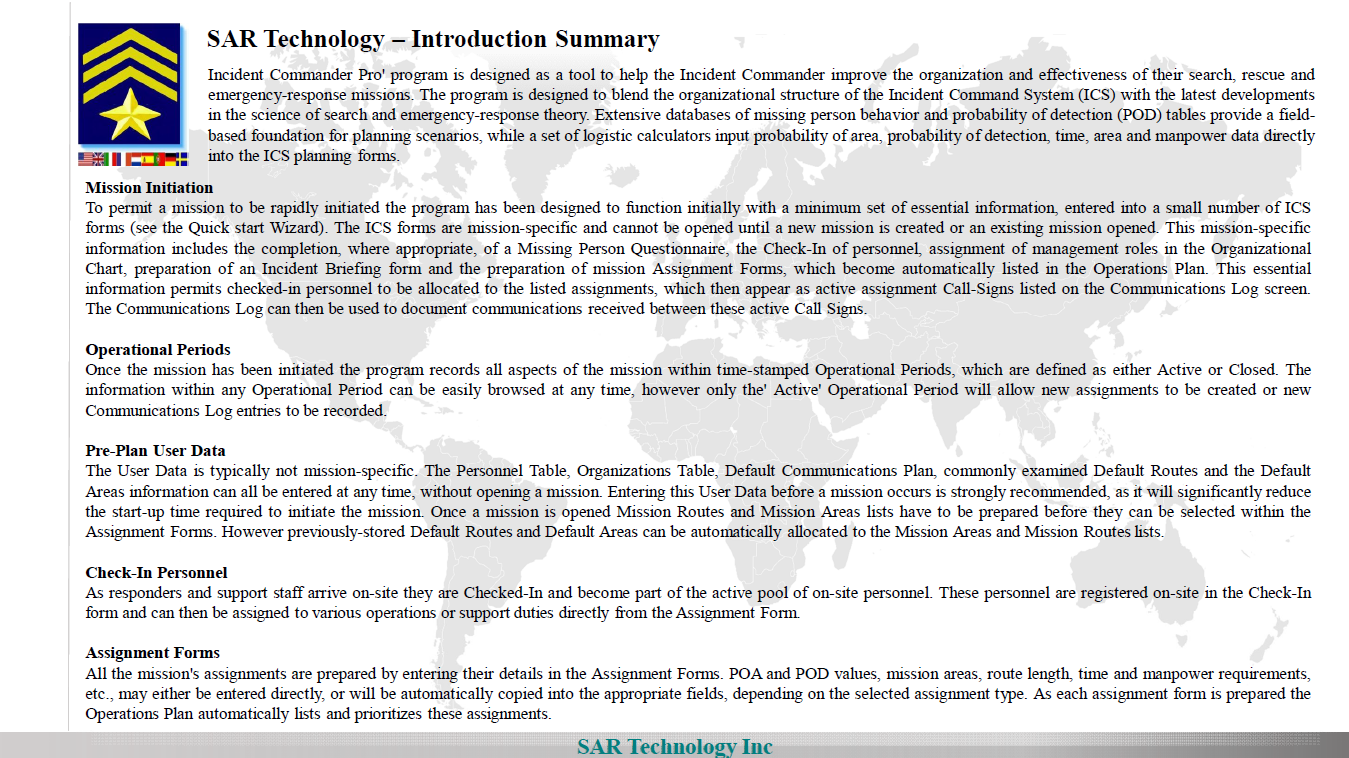 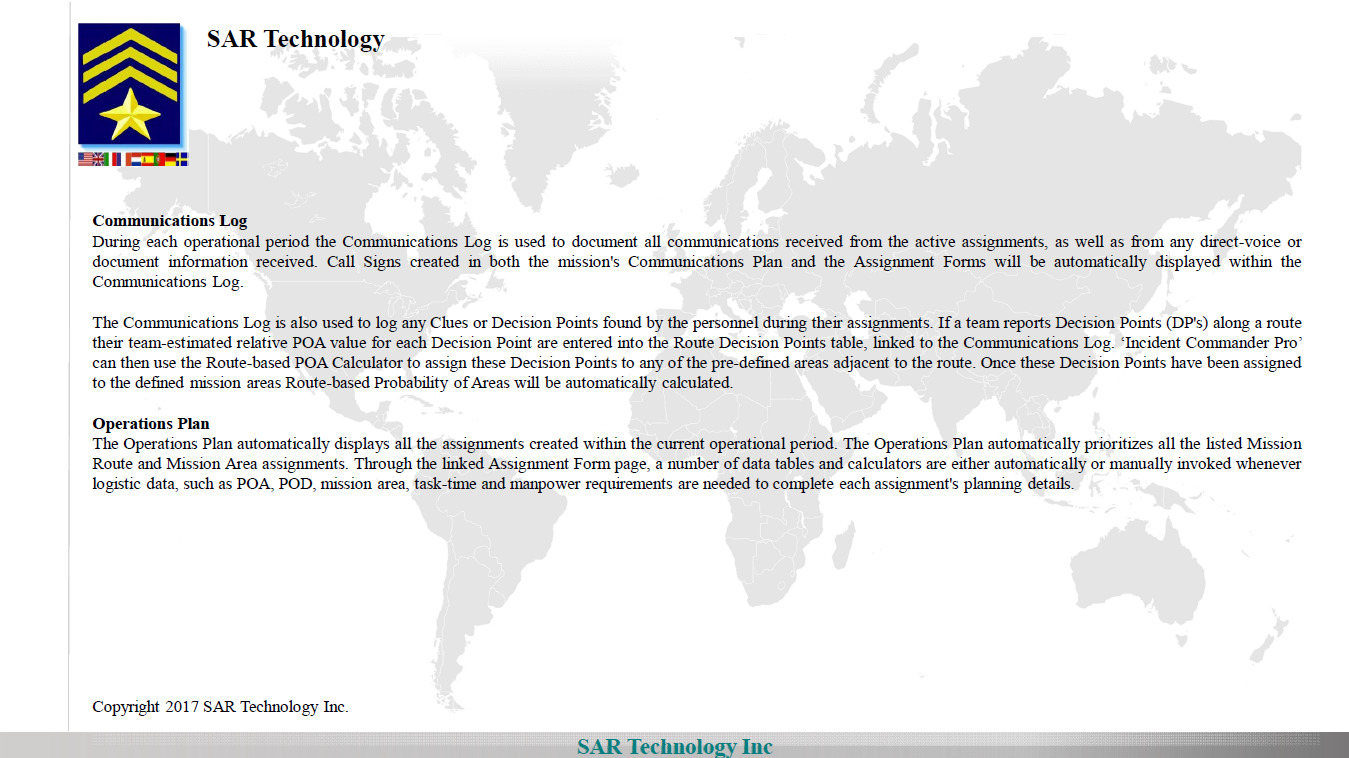 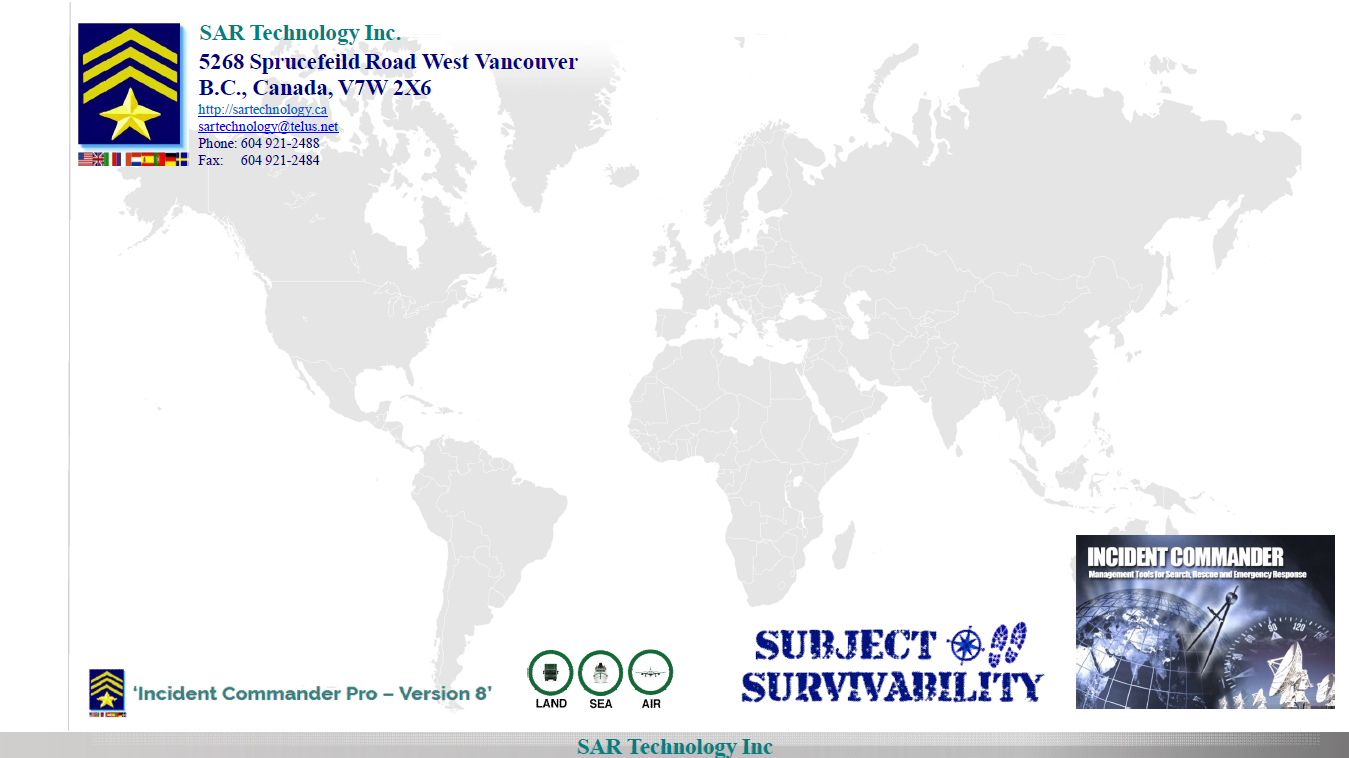